Subhastin Kharag, CFP
Regional Sales Manager GTA
skharag@equitable.ca
416.902.4669
The Dream Team
Choose Equitable Life
We work for you

Broad competitive product shelf

Underwriting made easy

Regional support in the field where you need it

Online advisor tools
YOU
Brent
 Swatuk
Bryan
 McNulty
Subhastin 
Kharag
The Dream Team
Giuliano 
Savini
COLLABORATION
Canadian life insurance sales
Sales by premium as at December 31, 2020
Source: 4th Quarter 2019 LIMRA Canadian Individual Life Insurance Sales
markets
[Speaker Notes: As you can see, there are many applications where whole life could be a great solution.  Let’s take a closer look at each of them.]
dividend scale interest rate30-year historical performance
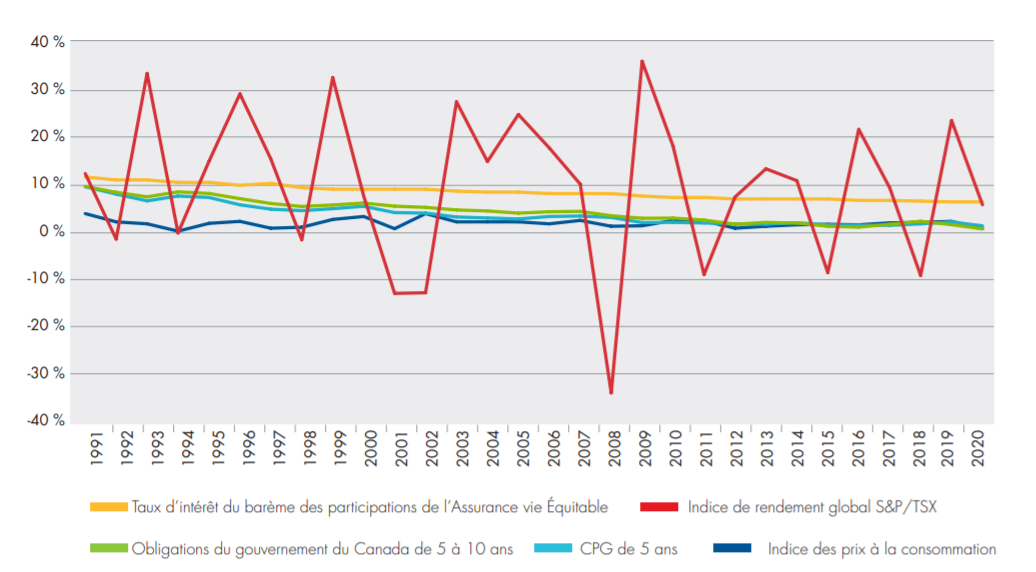 Sources: Statistics Canada, Bank of Canada, Equitable Life of Canada. Data as of December 31 each year. Historical results are not indicative of future performance.
[Speaker Notes: The historical dividend scale interest rate compares favourably to other well-known economic indicators.]
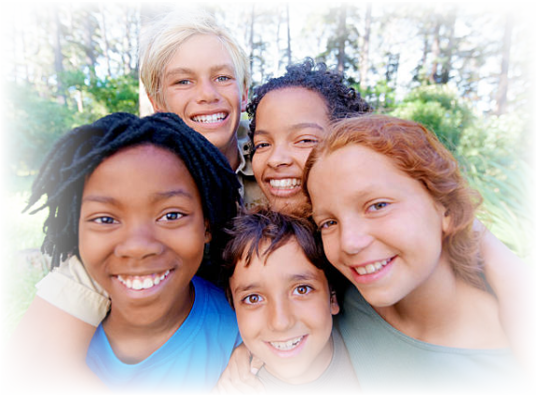 Why a whole life policy for a child?
Automation makes it easier to do business with us
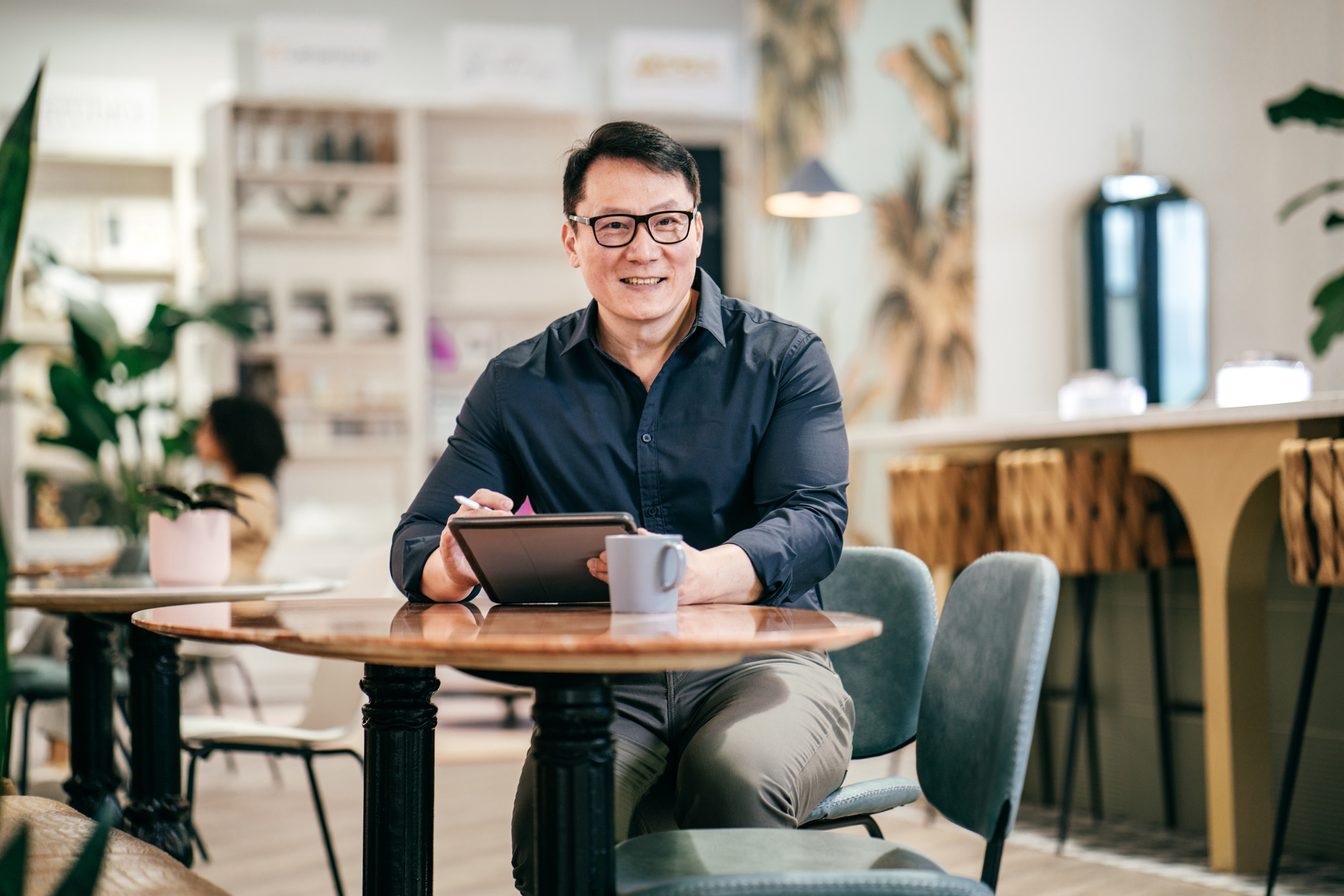 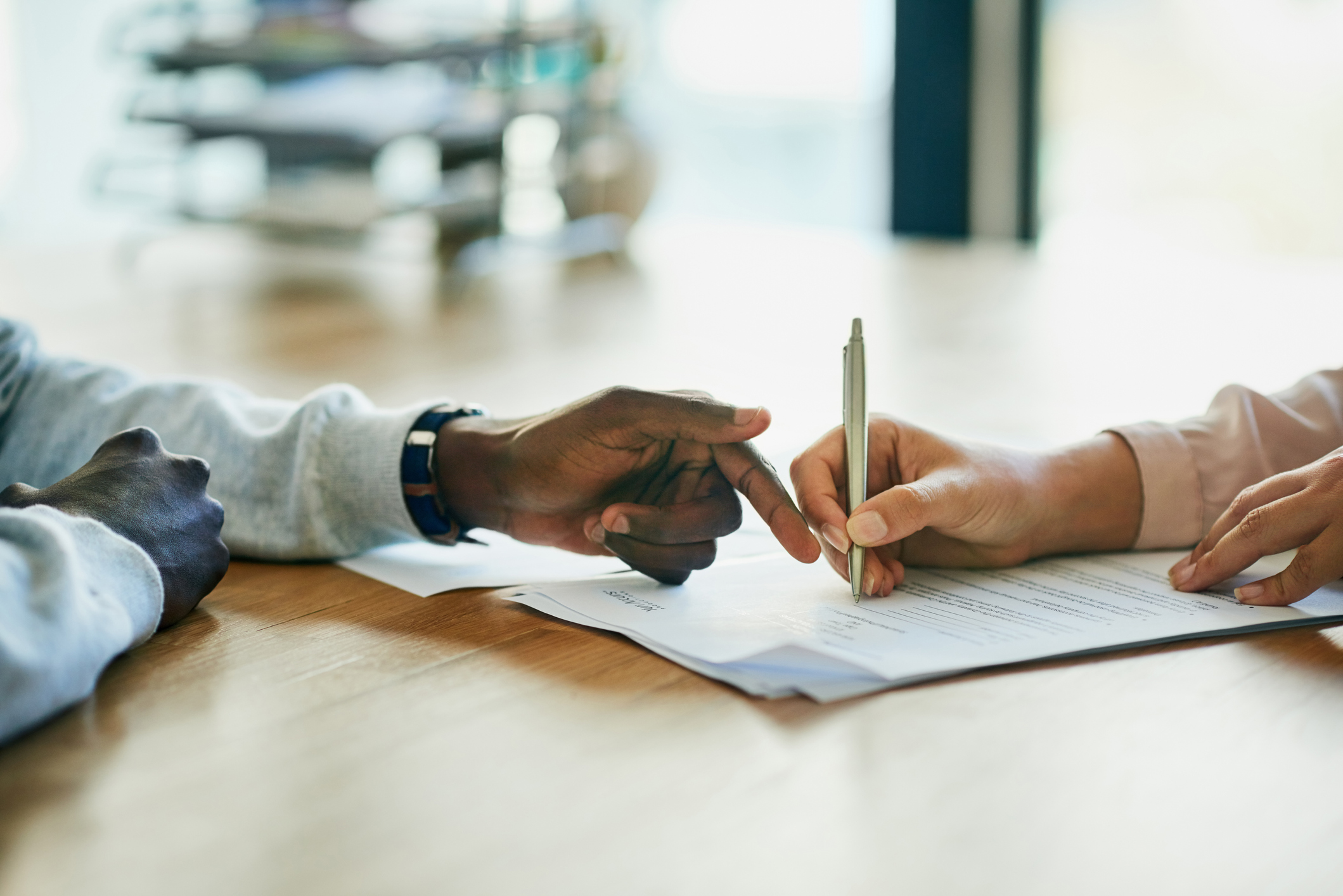 Benefits of a Mutual Company
[Speaker Notes: Equitable Life of Canada is one of Canada’s largest mutual life insurance companies.

Opportunity to share in the earnings in the participating account 
Voting rights
Our focus is on prudent long-term growth, continuity and stability – no shareholder pressures for quarterly results
We believe our mutual status allows us to provide better levels of service than a publicly traded company.]
Subhastin Kharag, CFP
Regional Sales Manager GTA
skharag@equitable.ca
416.902.4669